“ EDUCATION IS THE ABILITY TO LISTEN TO ALMOST ANYTHING WITHOUT LOSING YOUR TEMPER OR YOUR 
    SELF-CONFIDENCE ”
[Speaker Notes: Respected _______________________  Ladies and Gentlemen it gives me immense pleasure to make a presentation in respect of Navy Children School, Visakhapatnam.]
NAVY CHILDREN SCHOOL
NAUSENABAUGH, VISAKHAPATNAM
ORIENTATION PROGRAMME 
Class X
(2019-20)
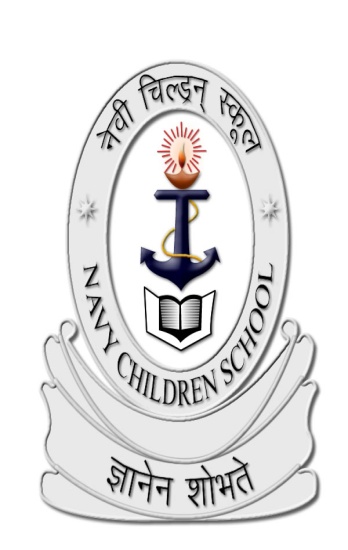 [Speaker Notes: Respected _______________________  Ladies and Gentlemen it gives me immense pleasure to make a presentation in respect of Navy Children School, Visakhapatnam.]
INTRODUCTION OF CLASS TEACHERS
NAUSENABAUGH
Class X (2019-20)
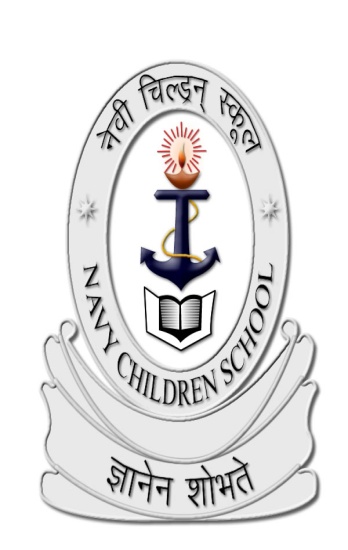 [Speaker Notes: Respected _______________________  Ladies and Gentlemen it gives me immense pleasure to make a presentation in respect of Navy Children School, Visakhapatnam.]
INTRODUCTION OF CLASS TEACHERS
Mrs. NIRMALA DEVI - Co-Ordinator

 	X C 	 –  	Mrs. K. SRIVANI
 	X D 	 –  	Mrs. CH. NIRMALA DEVI
CLASS X - ENGLISH TEACHERS
CLASS X - HINDI TEACHERS
CLASS X - MATHS TEACHERS
CLASS X - SCIENCE TEACHERS
CLASS X - SOCIAL SCIENCE TEACHERS
Classes will be conducted  till 10th May 2019
REMODELLED ASSESSMENT STRUCTURE
FOR THE ACADEMIC YEAR 2019-20
INTERNAL ASSESSMENT  (20 MARKS) 

Periodic Test - 10 marks
 Portfolio       -5 marks
Subject Enrichment - 5 marks
 student has to secure 33% out of overall 20 marks earmarked in each subject

  BOARD EXAM 	student has to secure 33% 				(i.e. 27 marks) out of 80 				marks in each subject
ASSESSMENT  PATTERN
Pre – mid test :  	40 Marks (Month of July 2019)
			

Mid term test  : 	80 marks(Month of Sep/Oct 2019)                                 							

Post mid test :   	40 Marks (Month of Nov 2019)
								

Note:  Average of the best two tests will be taken for final marks submission out of 10 marks)

Pre-Board – I :	 80 marks(Month of Dec 2019)

Pre-Board – II (Common Pre-board):	 80 marks(Month of Jan 2020)

Board Exam - 80 marks
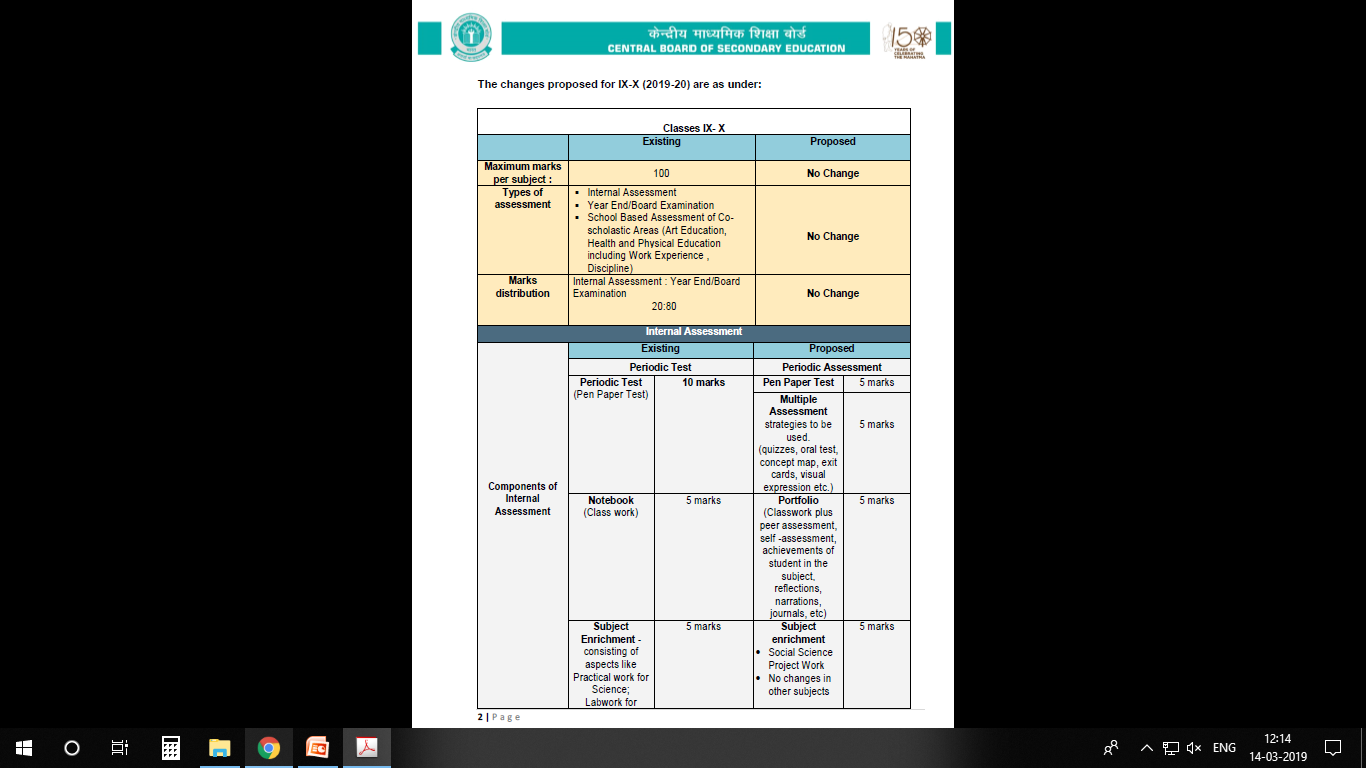 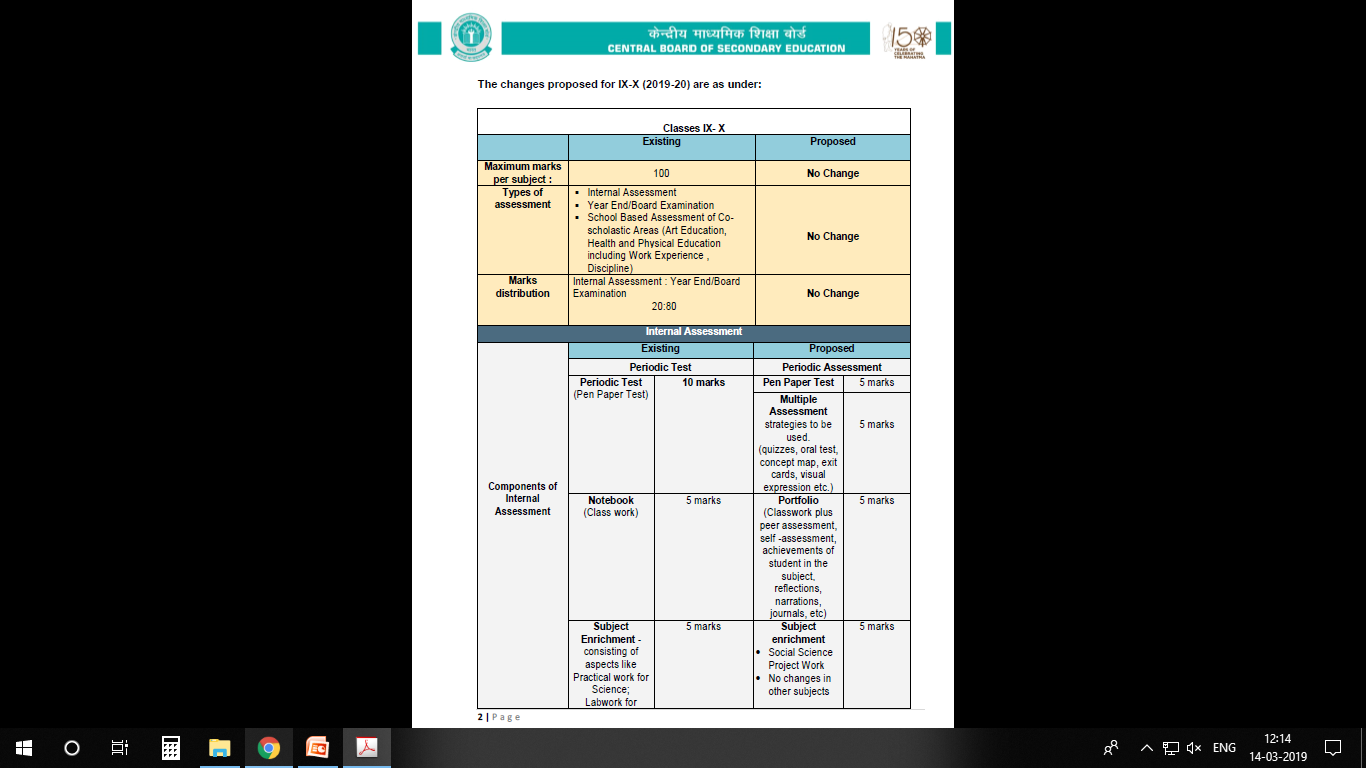 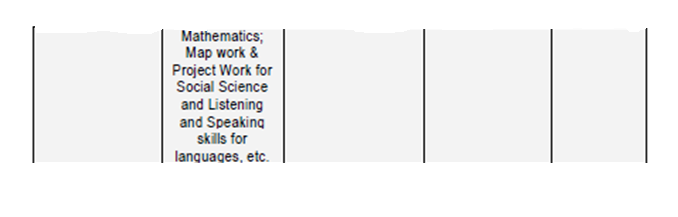 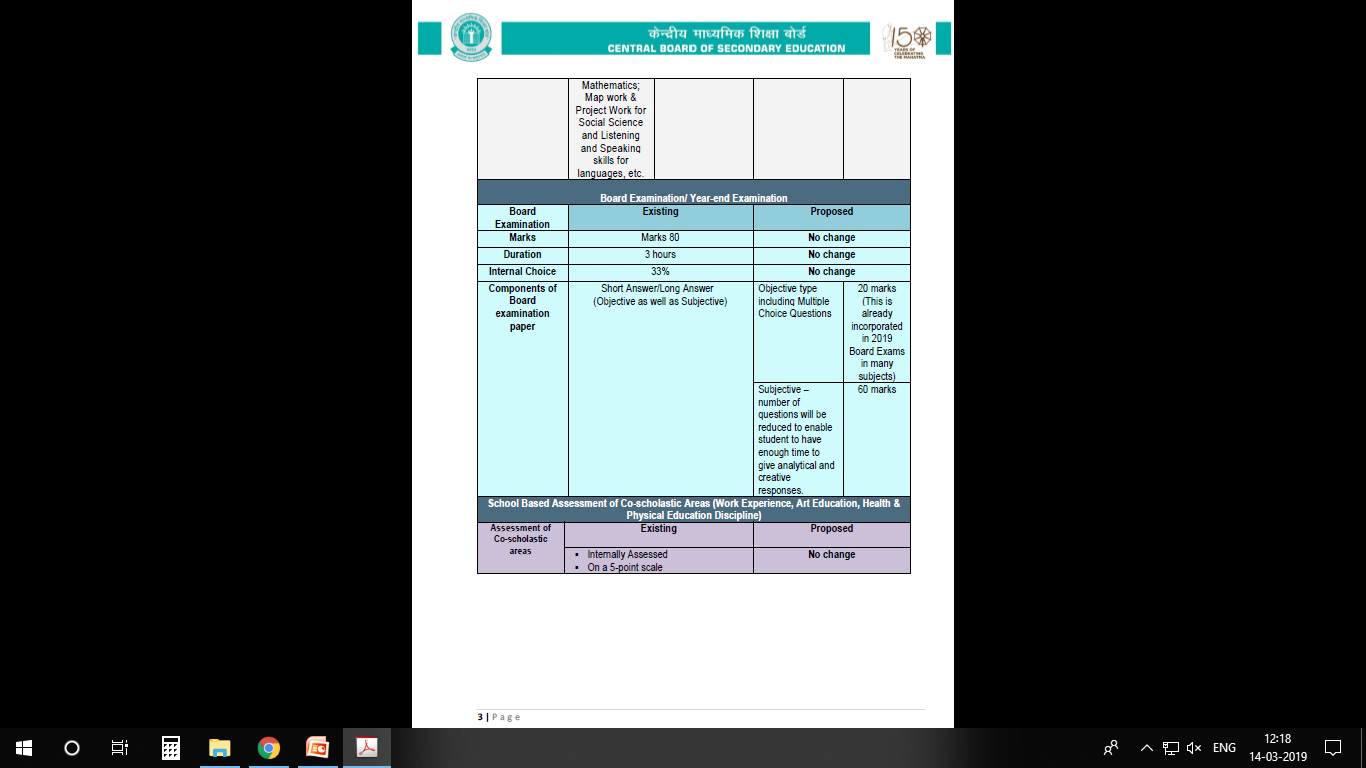 INTRODUCTION OF TWO LEVELS OF MATHEMATICS
The two levels of Examination will be held in the subject of Mathematics in the Board examination for Class X in the year 2020 and the same shall not be applicable to the internal assessment in class X.
INTRODUCTION OF TWO LEVELS OF MATHEMATICS
First level would be the same as the existing one, and the other would be an easier level.
The nomenclature for the two Examinations will be; Mathematics-Standard for the existing  level  of  examination,  and  Mathematics-Basic  for  the  easier  level  of examination
INTRODUCTION OF TWO LEVELS OF MATHEMATICS
The syllabus, class room teaching and internal assessment for both the levels of examination would remain the same; so that the students get an opportunity to study the whole range of topics throughout the year and are able to decide upon the level of Board examination depending upon their aptitude and abilities
INTRODUCTION OF TWO LEVELS OF MATHEMATICS
The Standard level will be meant for students who wish to opt for Mathematics at Sr. Secondary level and the Basic level would be for students not keen to pursue Mathematics at higher levels
INTRODUCTION OF TWO LEVELS OF MATHEMATICS
A student will have the right to choose between the two levels of Examination at the time of submission of List of Candidates (LOC) by the affiliated school to the Board online
INTRODUCTION OF TWO LEVELS OF MATHEMATICS
In  case  student fails  at  any  level  of  Mathematics,  he/she  can  appear  at  the compartment examination as per norms of the Board according to the options Given below :
INTRODUCTION OF TWO LEVELS OF MATHEMATICS
A student who qualifies the Mathematics-Basic, shall be given an option to appear in Mathematics-Standard at the time of Compartment exams as per norms of the Board, in case he/she changes his/her mind to pursue Mathematics at Senior Secondary level.
2.Co-scholastic Areas
     These activities will be graded on a 5 - Points Grading Scale (A to E) and will have no descriptive indicators. No up scaling of grades will be done. 
The co-scholastic areas are as follows:

Work Education – 	Awarded by the concerned 				      	teacher
Art Education – 	Awarded by the concerned 
				teacher
Health & physical Education – By the Physical 					Education teacher.
3.Discipline  

The students will also be assessed for the discipline which will be based on the factors like attendance, sincerity, behaviour, values, tidiness, respectfulness for rules and regulations, attitude towards society, Nation and others. Grading on Discipline will be done  on a 5-point grading scale
GRADING SCALE
Marks and Grades both will be awarded for Individual subjects.

 8-Point grading will be followed by the board. (A1, A2, B1, B2, C1, C2, D & E(Failed)
EXTRA CLASSES
Apart from the extra classes conducted during summer vacation, School may also conduct extra classes whenever required with prior intimation to the students & parents .
PARENT  TEACHER  INTERACTION
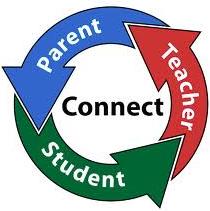 PTI meetings will be conducted 
	according to school almanac  after every examination. 
Irrespective of the above, parents must meet teachers on any working Wednesday (1400 hrs – 1500 hrs) with prior intimation to the teacher.
DISCIPLINE
The students are instructed not to indulge in any of the following. If they do so, their names will be entered in the Indiscipline Register & this will be informed to the parents on regular basis.

The following tantamounts to Indiscipline;

Teasing, ragging, abusing peer group (or) other   class students.
Contd…
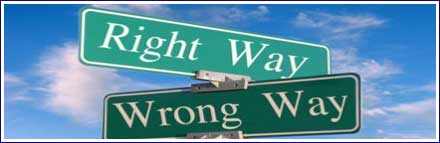 DISCIPLINE
Habitual late coming to school.
Intentional disturbance during the class. 
Carrying electronic gadgets like mobiles, iPods, etc. &  cash more than Rs.50/- (Without valid reason).
Incomplete class work.
Contd…
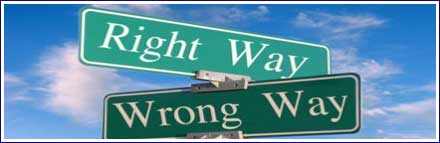 DISCIPLINE
Arrogant behaviour with students or teachers.
Stealing of money, note books, text books etc from other students.
Coming late to the class after break / P.T. / from other classes.
Not being in time for the assembly.
Non adherence to the rules of dispersal.
DISCIPLINE
Arrogant behaviour with students or teachers.
Stealing of money, note books, text books etc from other students.
Coming late to the class after break / P.T. / from other classes.
Not being in time for the assembly.
Non adherence to the rules of dispersal.
NOTE:
In case any change in the Address or Contact Number You are requested to inform the school
THANK  YOU